CDBG 2020 Application WorkshopJanuary 28, 2020
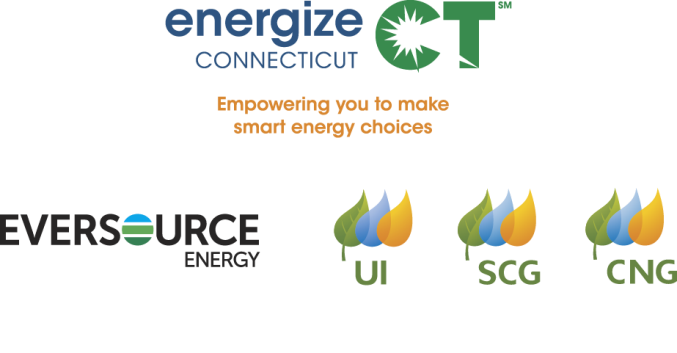 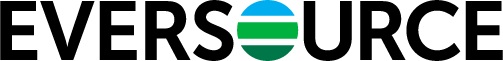 Goals of the Multifamily Initiative
To provide resources for energy efficiency, renewable energy and related improvements to multifamily segment customers

To implement cost effective, comprehensive projects

To combine elements of residential and commercial program analytics and incentive structures for one seamless offering, increasing ease of participation for the customer.
2
Eligible Multifamily Property Types
Any multifamily property with 5+ units
Not-for-profit, market rate and income eligible customers, including:
Private Owners / Landlords
Housing Authorities
Housing Associations
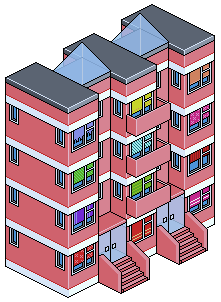 3
Improvements to Consider
Building Envelope
Air sealing
Duct sealing
Insulation
Windows
 Equipment Upgrades
Boiler & furnace 
Hot water heaters
Air conditioners & heat pumps
ECM circulator pumps (heat loops and DHW recirculation)
Appliances – Refrigerators, Dishwashers, Clothes Washers
Lighting
LED screw-in bulbs
LED dwelling unit fixtures
LED exterior & common area fixtures
 Water Saving Measures
Reduced flow showerheads
Reduced flow faucet aerators
Controls
Boiler reset controls
Occupancy sensors on lighting
Variable speed drives on HVAC
WiFi Thermostats
4
Multifamily Retrofit Project: Standard Process Flow
5
Multifamily Energy EfficiencyFunding Process for CHFA/DOH Participation Letter
Project Initiation
Project Team Initiation & Kick-Off Meeting
*Proposal Review & Initial Submittal to Utility
Utility Review
Initial Review of Submittal
Letter of Participation (LOP) issued
Construction & Incentive Commitment
Incentive Commitment from Utility Letter of Agreement (LOA)
CHFA/DOH Funding Secured & Construction Started
Project Completion
Incentive Payments Issued by Utility
Construction Complete & Utility Post Inspection
*Proposal submittal must include:
Scope of work
Multifamily Initiative Application
Project Fill Out Form
6
Multifamily Retrofit Incentive Structure
Standard 
Project
Comprehensive Project
Income Eligible
Market Rate
Note: Up to 100% of project cost paid for Direct Install Dwelling Unit Measures
7
CDBG Past Participant Example New Horizons Village, Farmington
8
CDBG Past Participant Example Nathan Hale Terrace, Willimantic Housing Authority
9
Market Transformation Measure Case Study: The Triple Pane Window Story
Renovation projects considering new windows
The need: first-generation double pane windows installed in the 70’s & 80’s. These windows have broken seals, deteriorating sashes, and are inoperable
MF Initiative covered 100% of the cost to difference to go from Estar double pane to triple pane with U-value 0.22 or better
From 2015 to 2017 over 50 window projects completed in CT MF Initiative. Totaling over 14,000 windows & $1.7 million in incentives
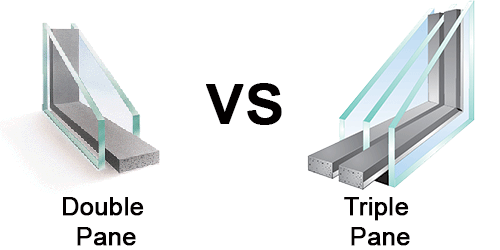 Double Pane Windows
Triple Pane Windows
✔ Up to 30% more efficient than double pane
✔  Saves up to 2-3% on heating bills
✔  Less window condensation
✔  Fewer noticeable drafts
✔  Heavy weight makes stronger & longer life
X  More expensive
X  Some companies overcharge for triple pane windows
✔  Cost less than triple pane windows
✔  Can reduce up to 50% heat loss from existing windows
✔  Performs best with a fiberglass frame
X  Less energy efficient 
X  Less durable than a triple pane unit
Utilities helped remove these barriers. Manufacturers and suppliers have supported this.
10
Contact Information to Submit Project:
UI / SCG / CNG:
Multifamily.Initiative@uinet.com
877-WISE USE
Eversource:
Multifamily Initiative Team
multifamily@eversource.com
877-WISE USE
11
Questions
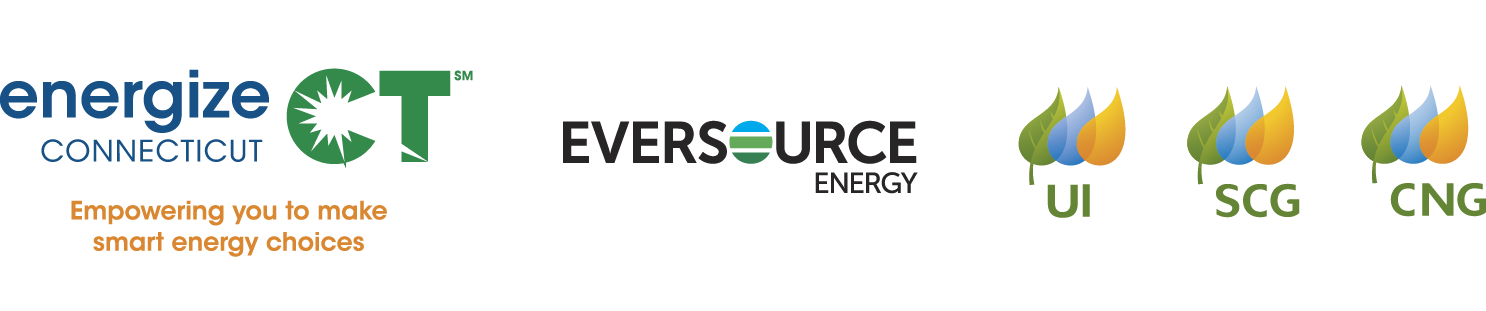